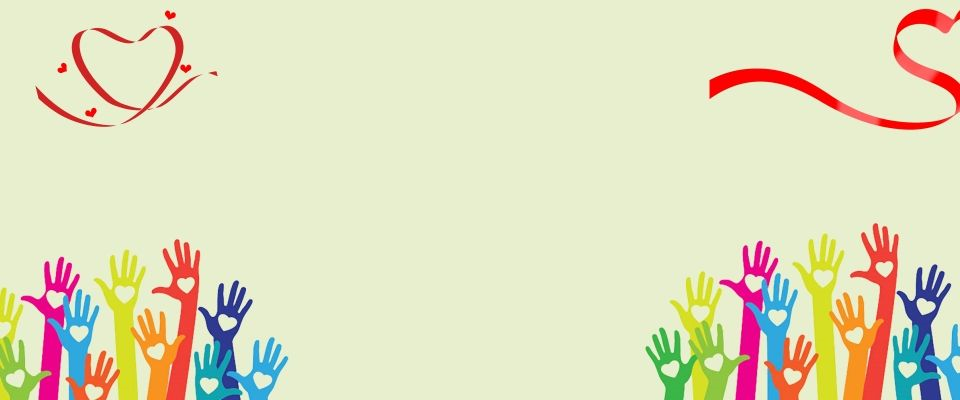 Портфолиоволонтёрский отряд«Ты не один» МБОУ «Атяшевская средняя школа»





2023 г.
Это мы!
Наш девиз :       «В единстве наша сила»
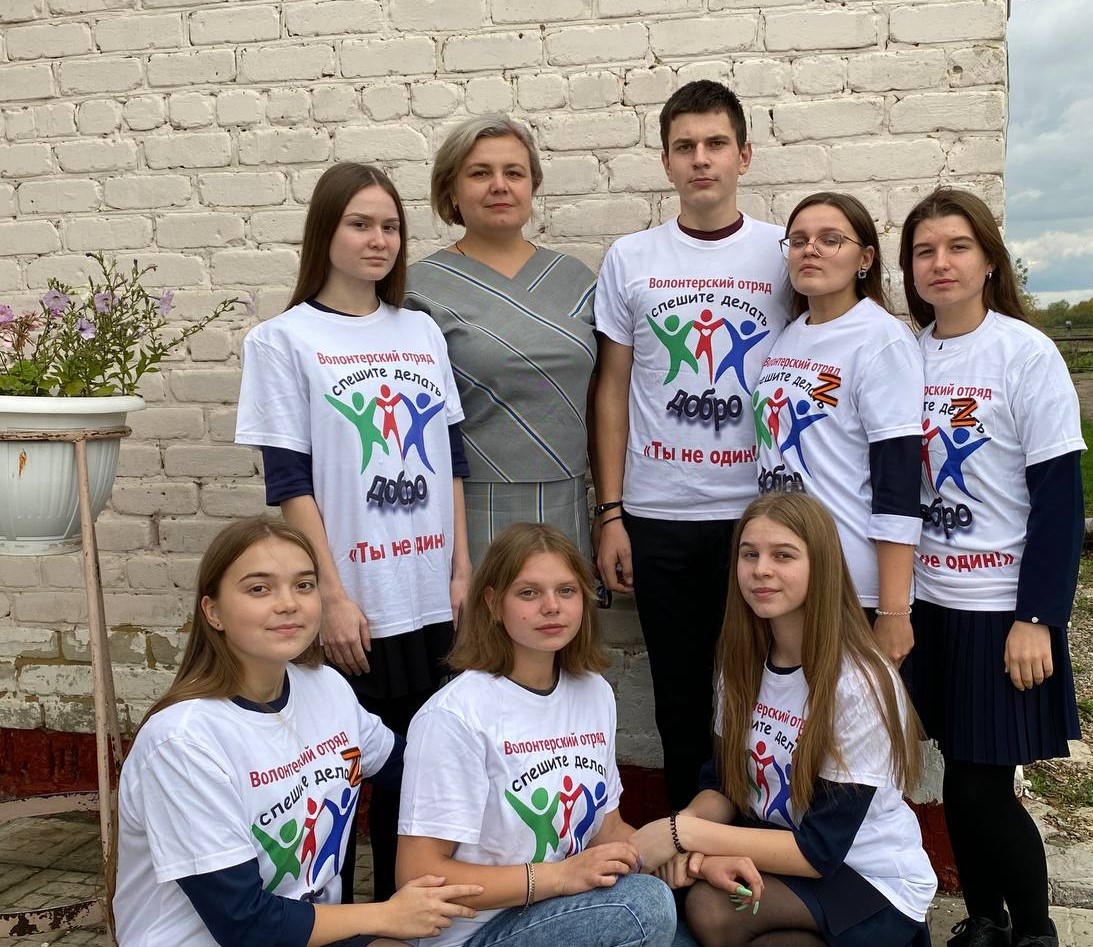 Волонтёры отряда
 « Ты не один»
«Ты не один»

Цель - привлечь молодежь к социально полезной деятельности и решению проблемы профилактики, привить понимание причастности ко всему, что происходит вокруг.
Задачи : популяризация идеи добровольчества; знакомство с деятельностью волонтерских организации в мире и России, Мордовии; определение направлений деятельности волонтеров; разработка плана волонтерской работы; получение необходимого опыта и навыков для реализации собственных идей и проектов; создание в учебном заведении условий, позволяющих подросткам своими силами вести работу; привлечение в деятельность волонтерских групп подростков «группы риска»; обеспечение поддержки волонтерского движения со стороны педагогического коллектива и родительского актива учебного заведения.
Содержание работы волонтёрского отряда  «Ты не один»
-Обучение волонтеров специалистами. 
-Организация и проведение мероприятий по профилактике употребления ПАВ.
-Организация и проведение воспитательно-профилактических мероприятий. 
-Организация выступлений добровольцев с результатами их работы на научно - практических конференциях, отчетных собраниях, районных слётах волонтёров. 
-Оказание помощи в организации и проведении массовых мероприятий, акций. 
-Привлечение подростков, имеющих отклонения в поведении, к участию в различных мероприятиях. 
-Шефская помощь над младшими классами. 
-Организация и проведение мероприятий по благоустройству школьной территории и территории  Атяшевского района. 
-Оказание помощи находящимся в трудной жизненной ситуации.
10 Заповедей волонтёра
Права волонтера
1.Каждый волонтёр может выбирать вид деятельности из числа предложенных.
 2. Быть проинформированным о специфике и трудностях работы. 
 3. Получить поддержку и понимание. 
4. Иметь право на собственное мнение. 
5. Выйти из клуба по собственному желанию
                                         
                                              ОБЯЗАННОСТИ ВОЛОНТЁРА
1.Каждый волонтёр обязан быть ответственным за свою работу и поведение. 
2. Каждый волонтёр обязан содействовать развитию волонтёрского движения. 
3. Каждый волонтёр обязан добросовестно выполнять порученное дело.
Принцип деятельности  волонтёрскогоотряда  «Ты не один»
Добровольность 
Безвозмездность
Равноправия
 Единство 
 Гуманность
мы учимся
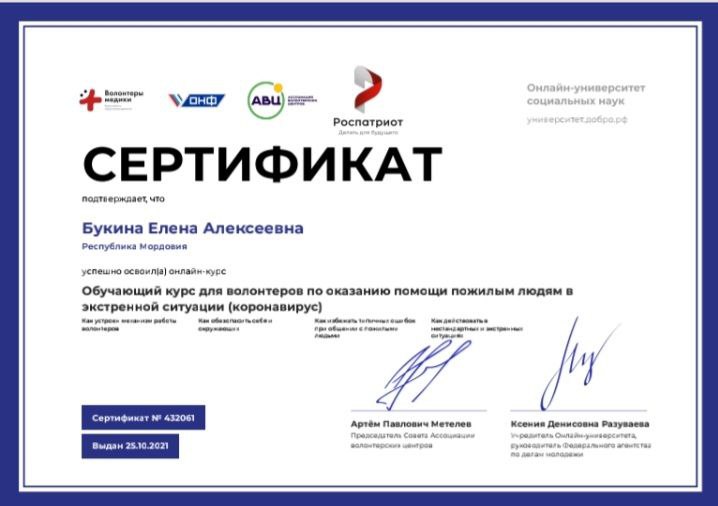 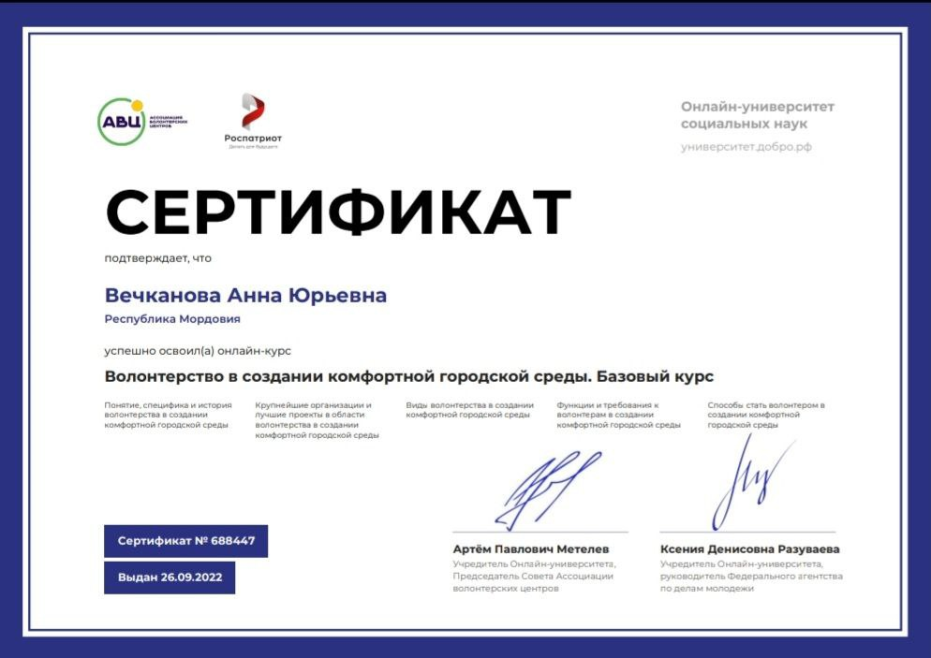 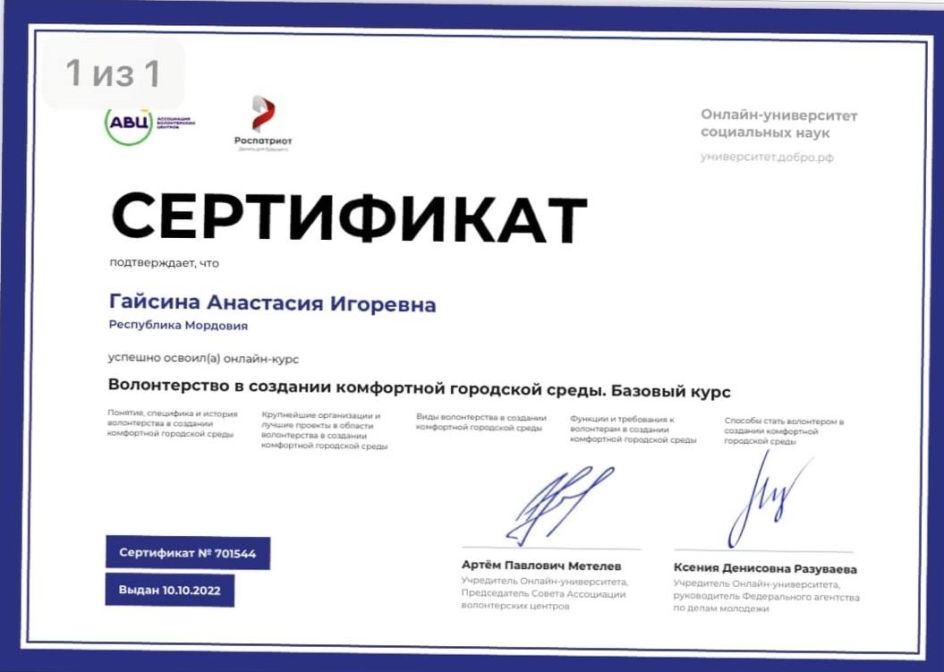 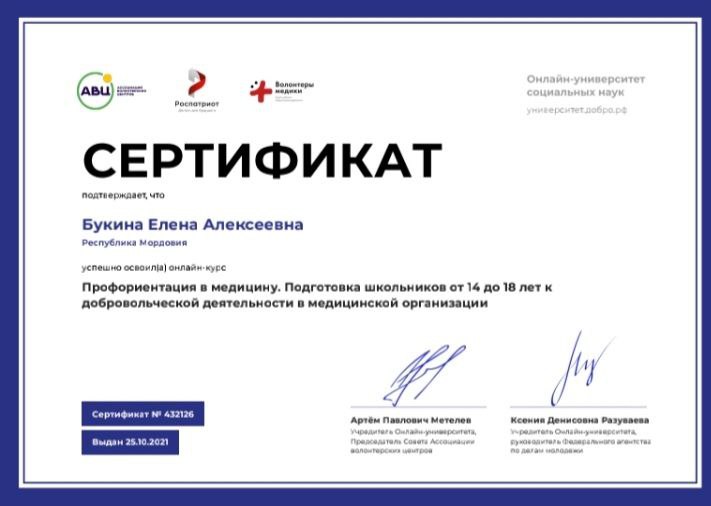 Наши достижения
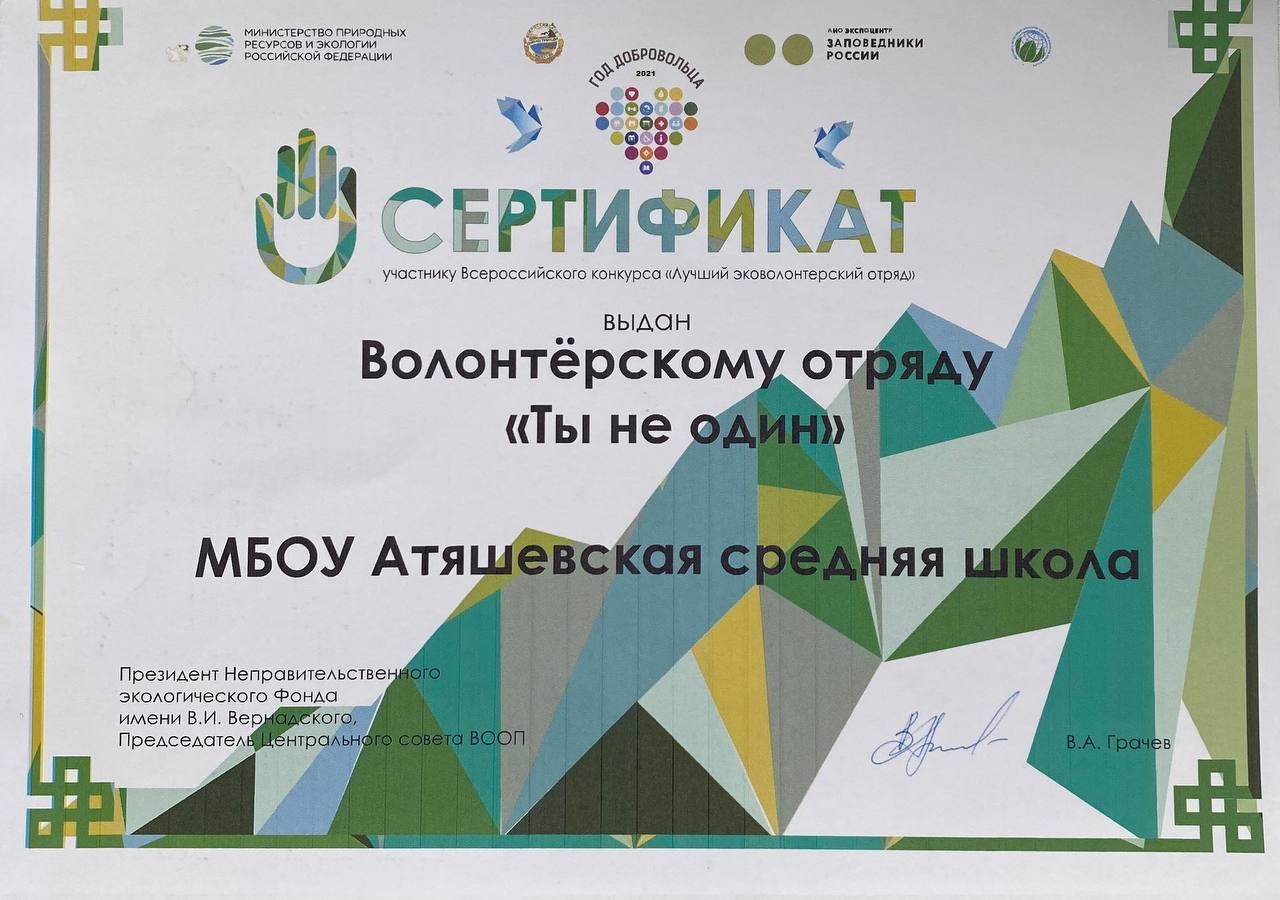 Наши достижения
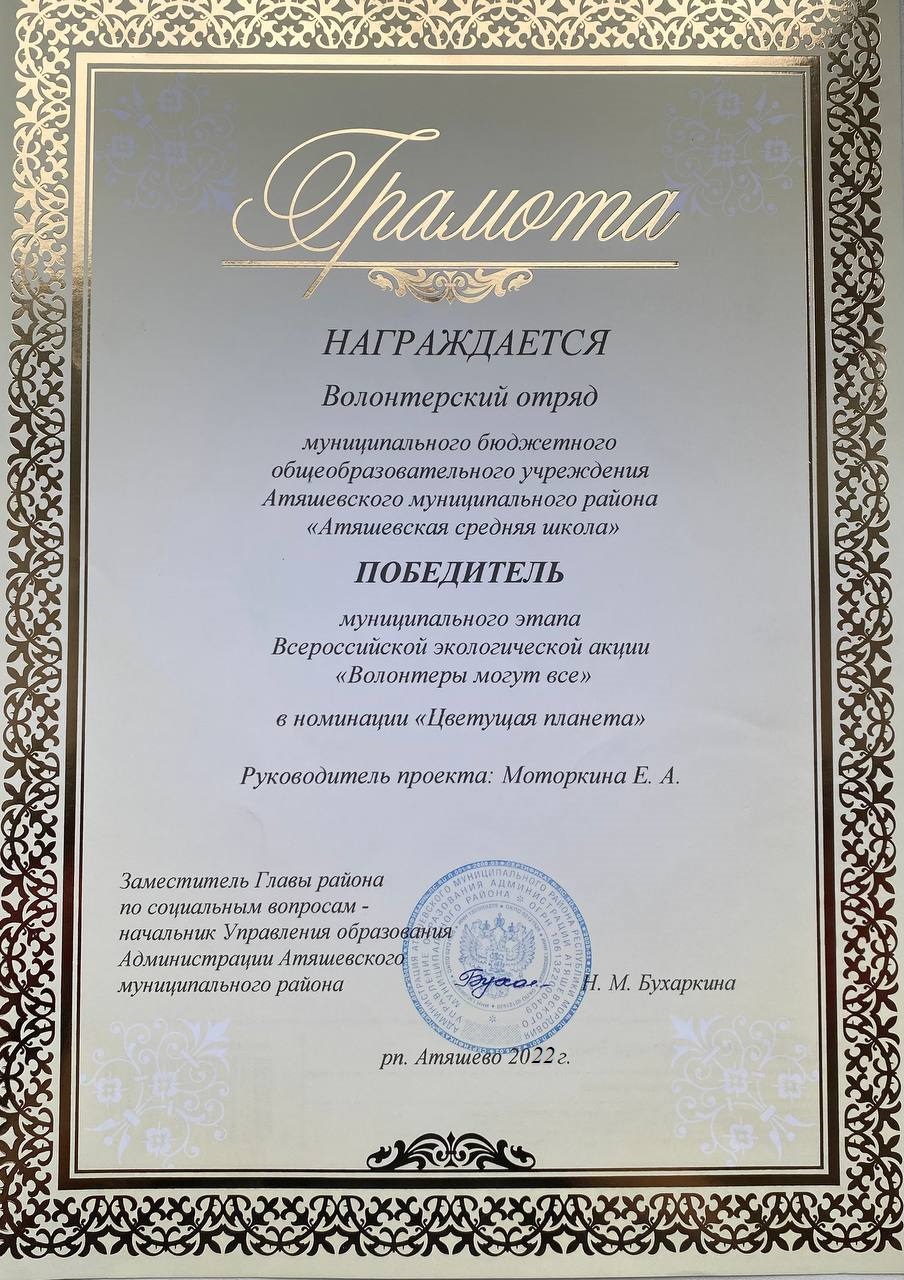 Наши достижения
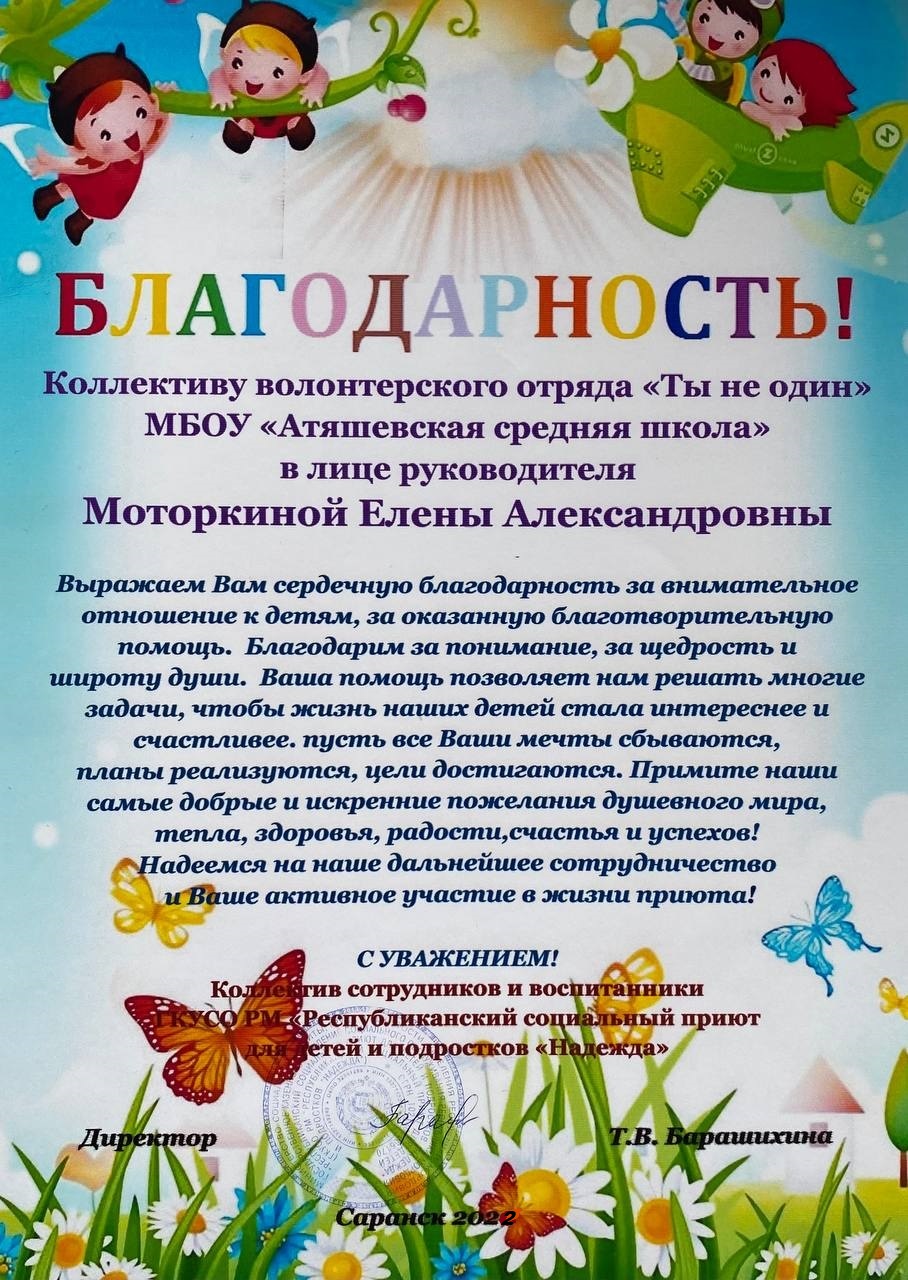 Наши достижения
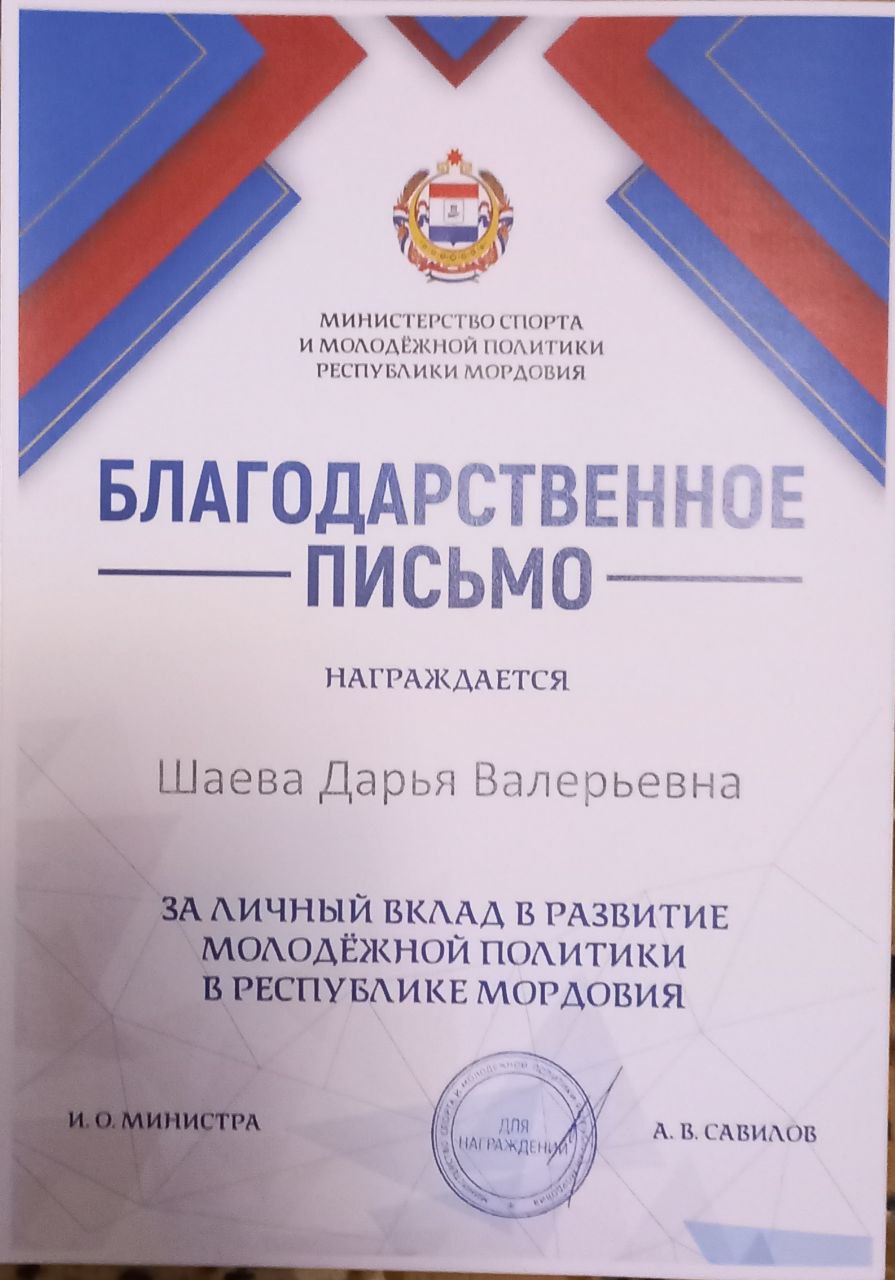 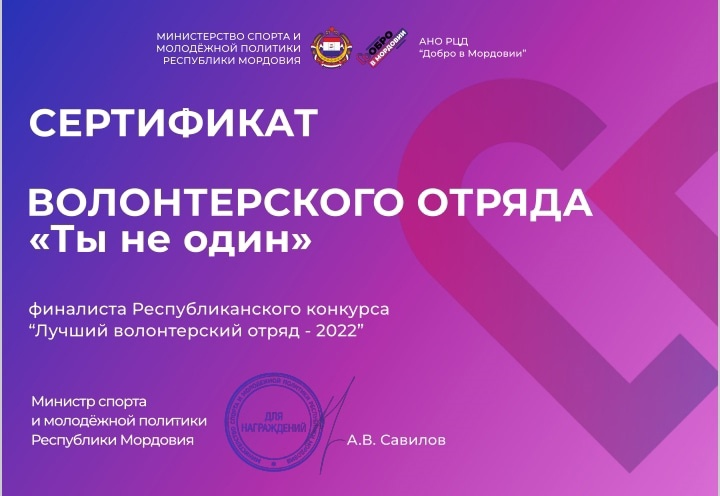 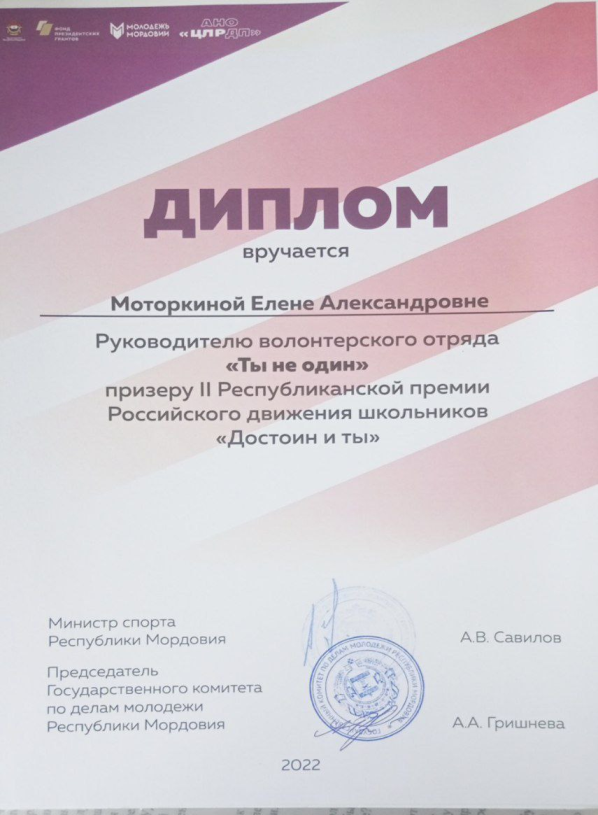 Наши публикации
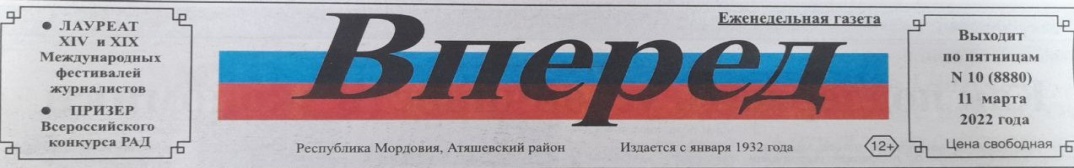 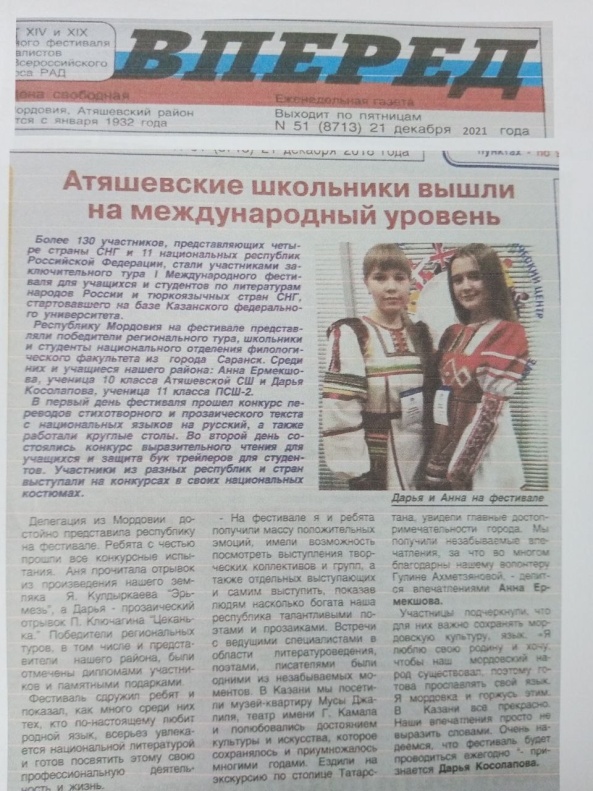 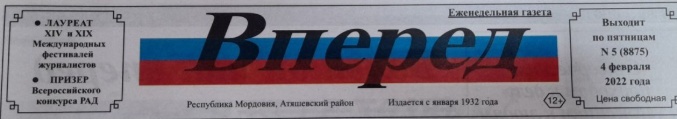 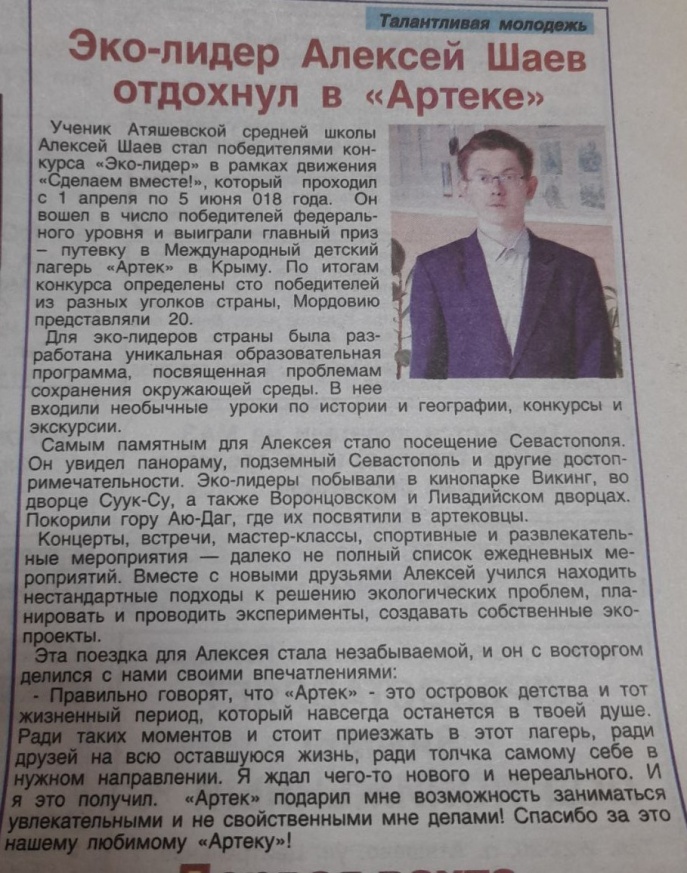 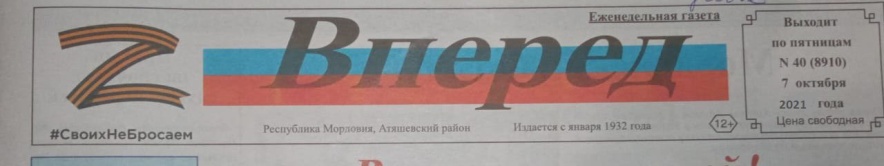 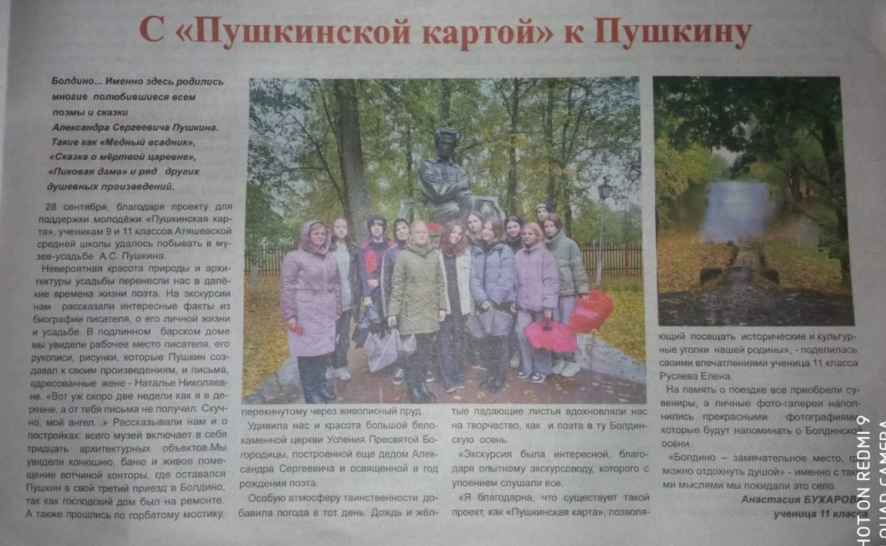 конкурс рисунков    «мы против спида и наркотиков»
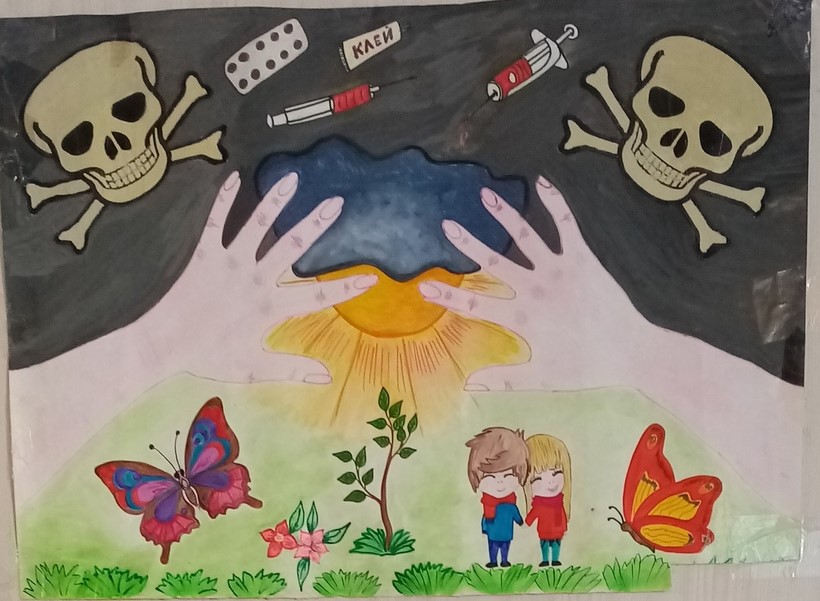 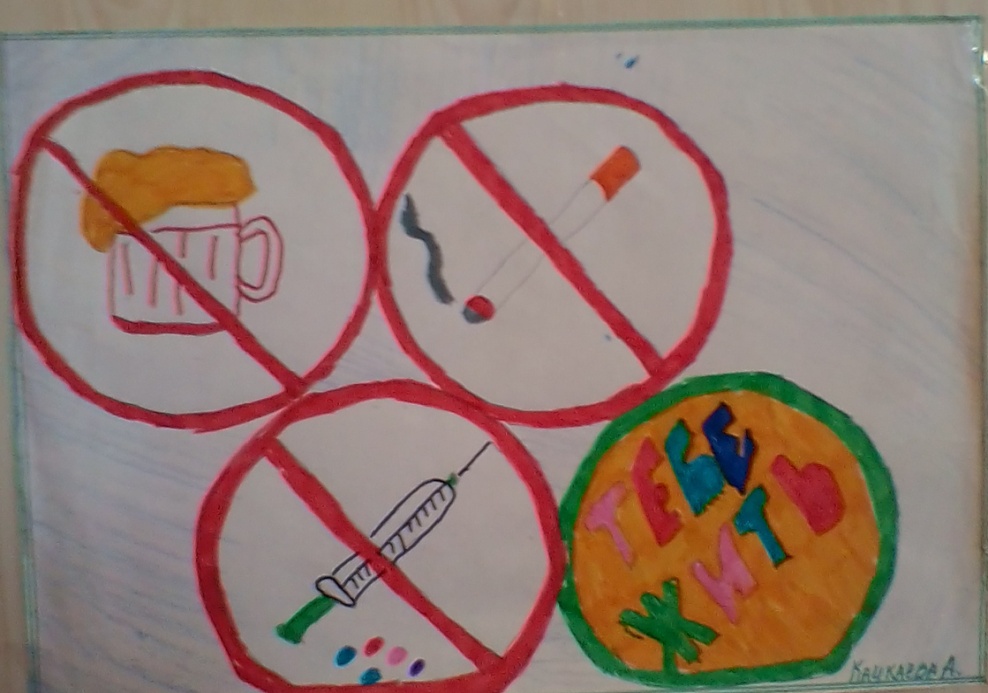 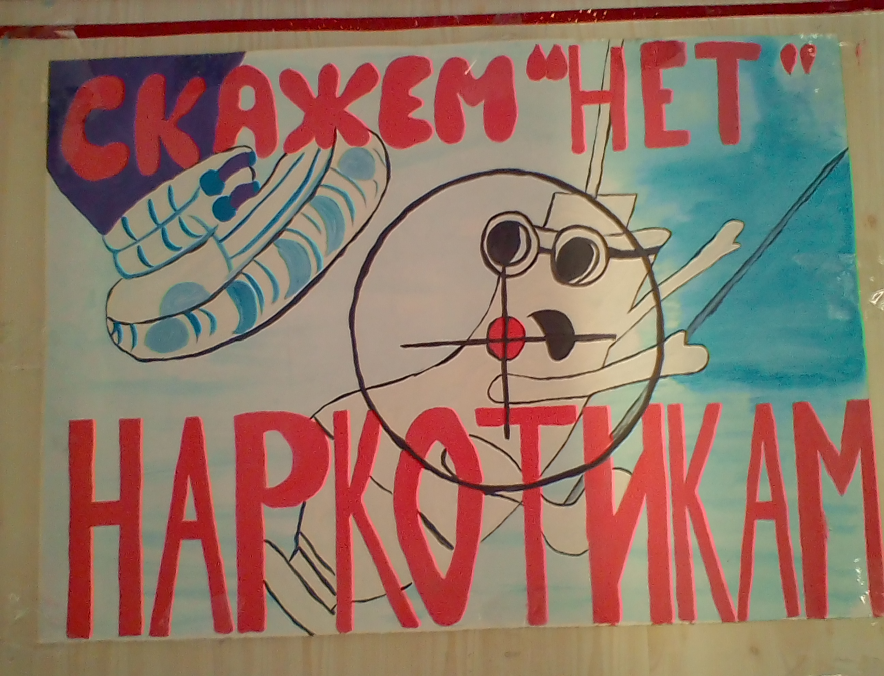 Наши акции«Сдай ботарейку, спаси планету»
Наши акции«георгиевская ленточка»
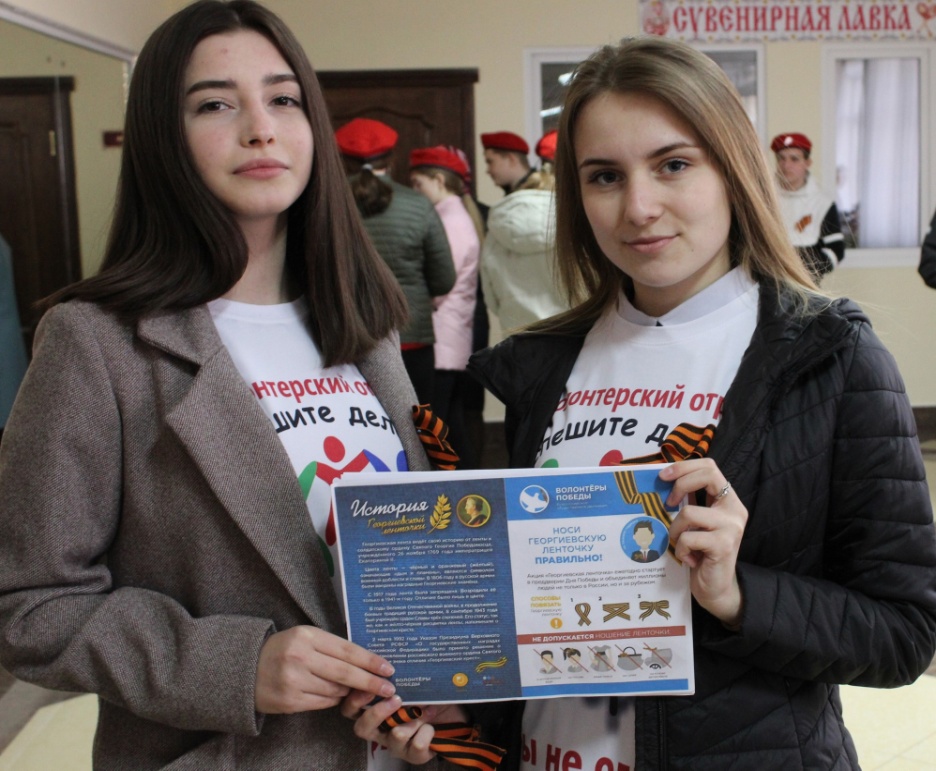 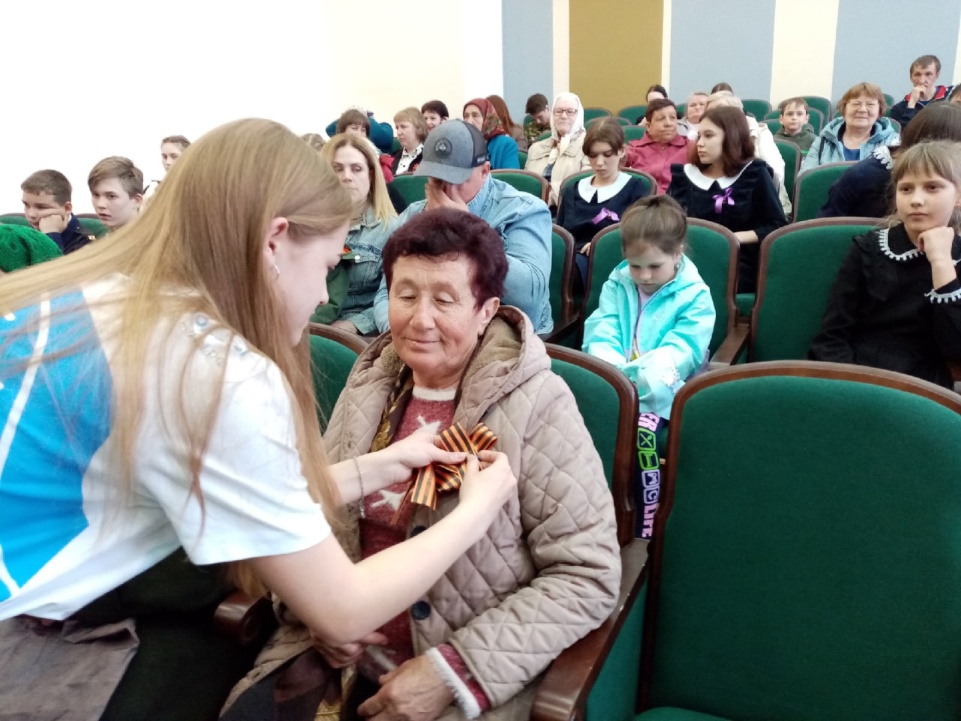 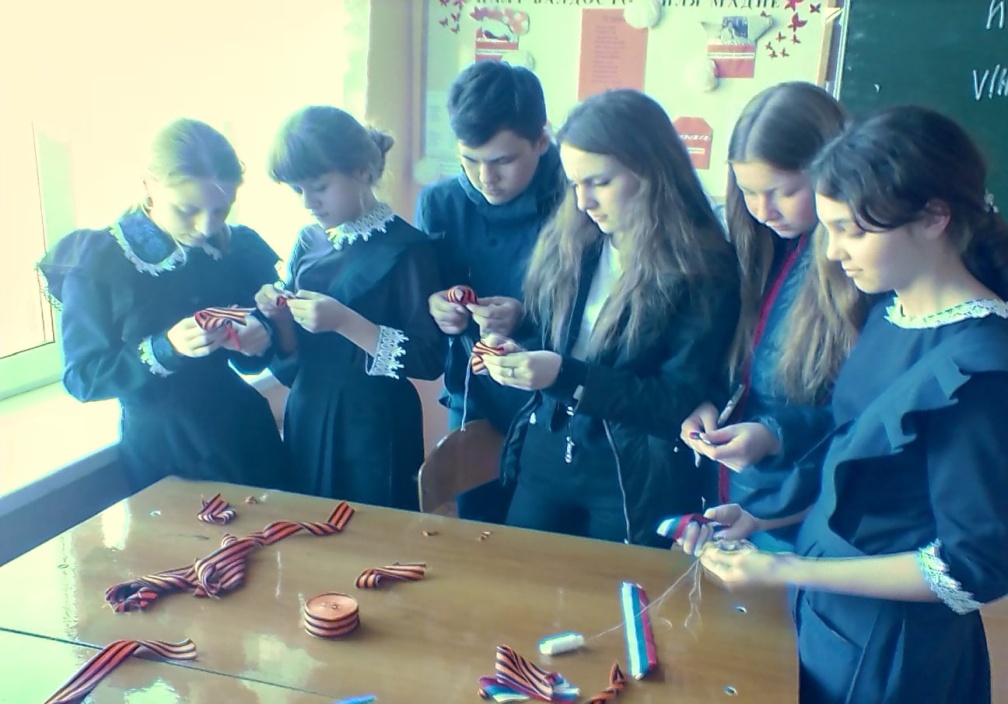 Наши Акции «свеча памяти»
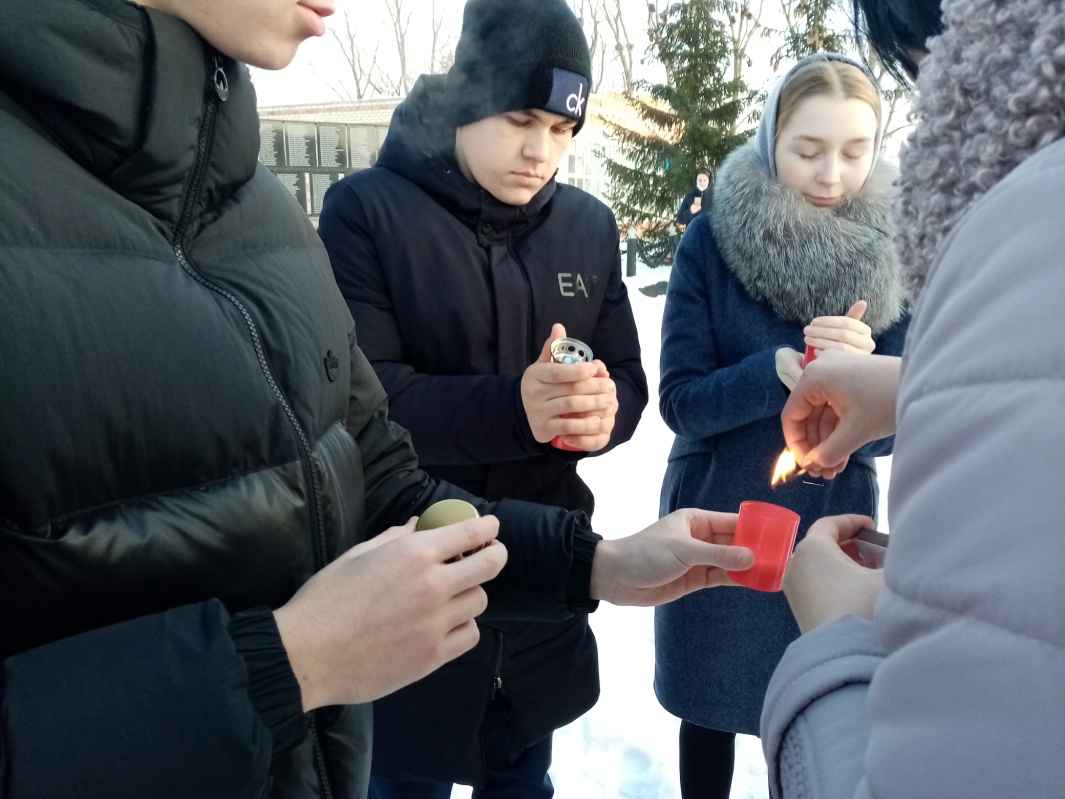 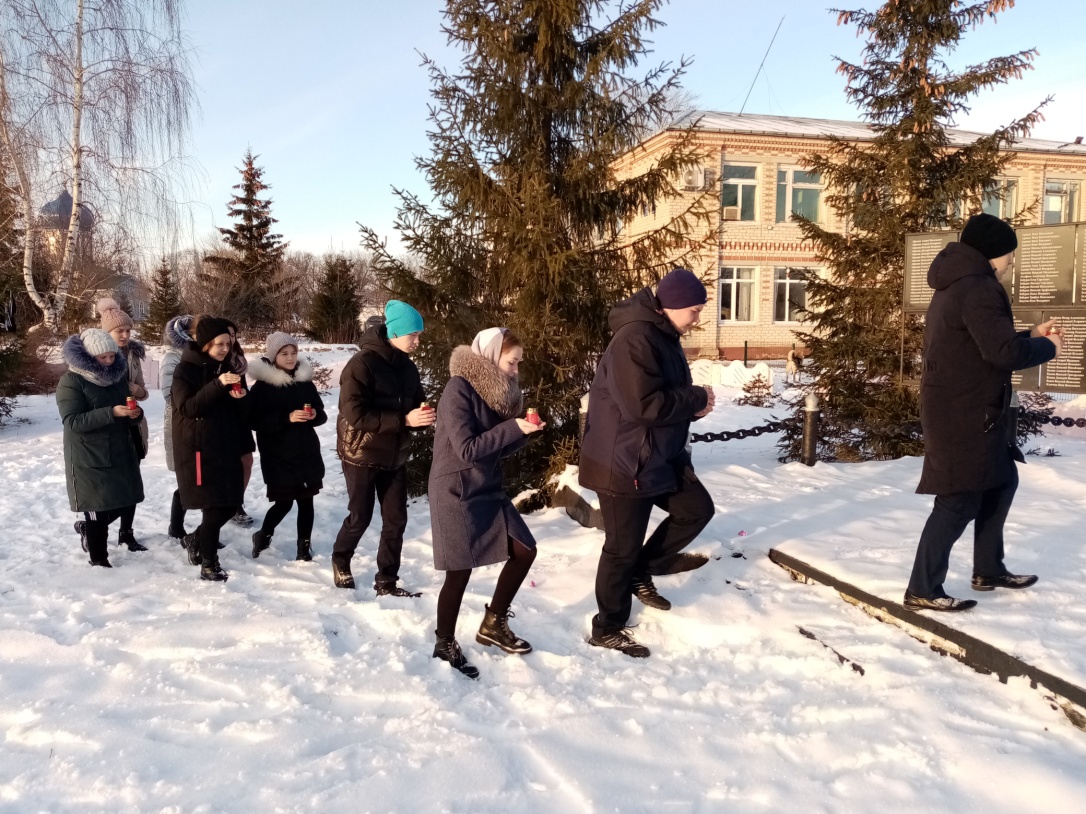 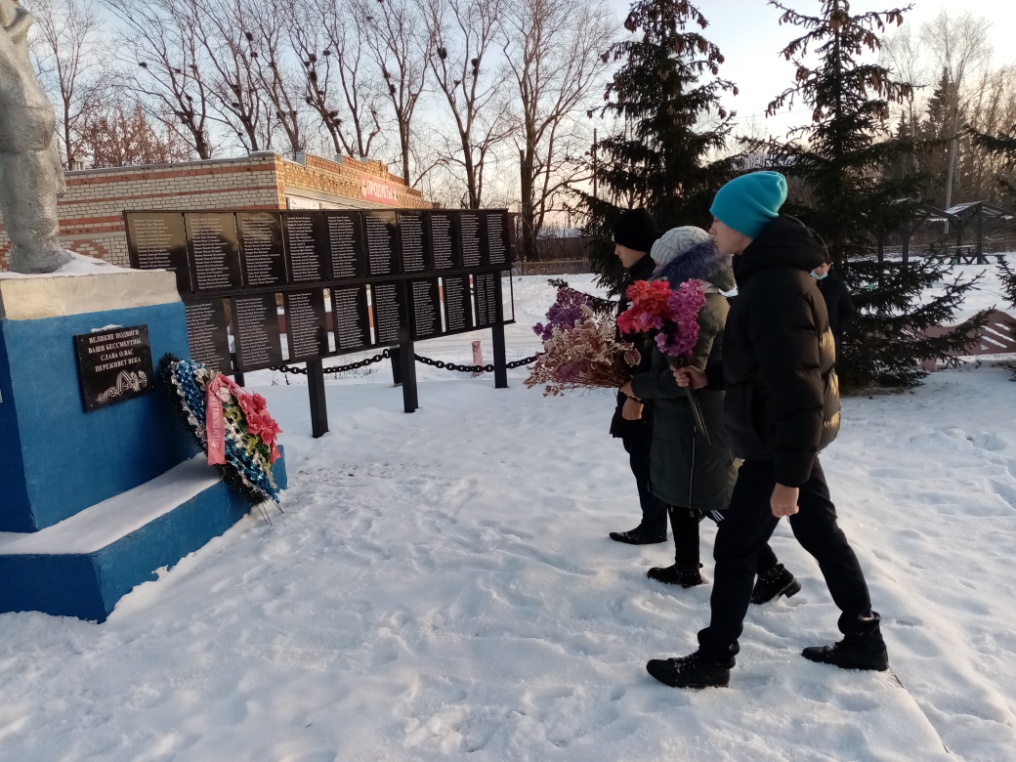 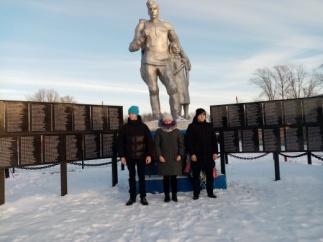 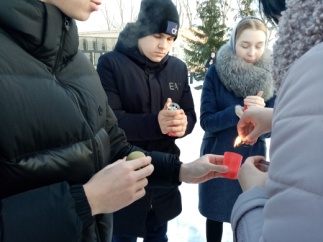 Наши Акции«спеши делать добро»
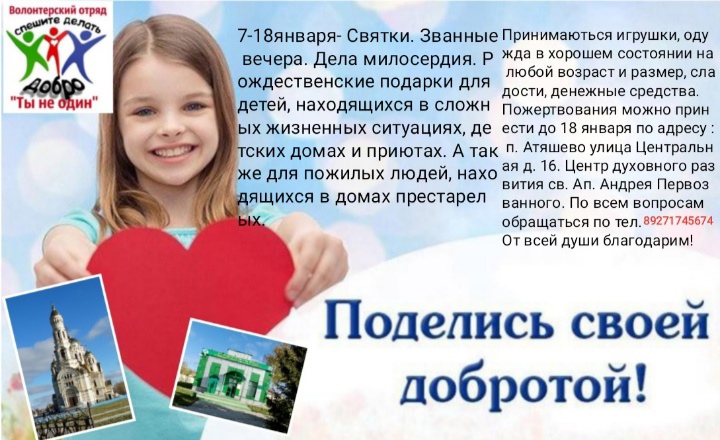 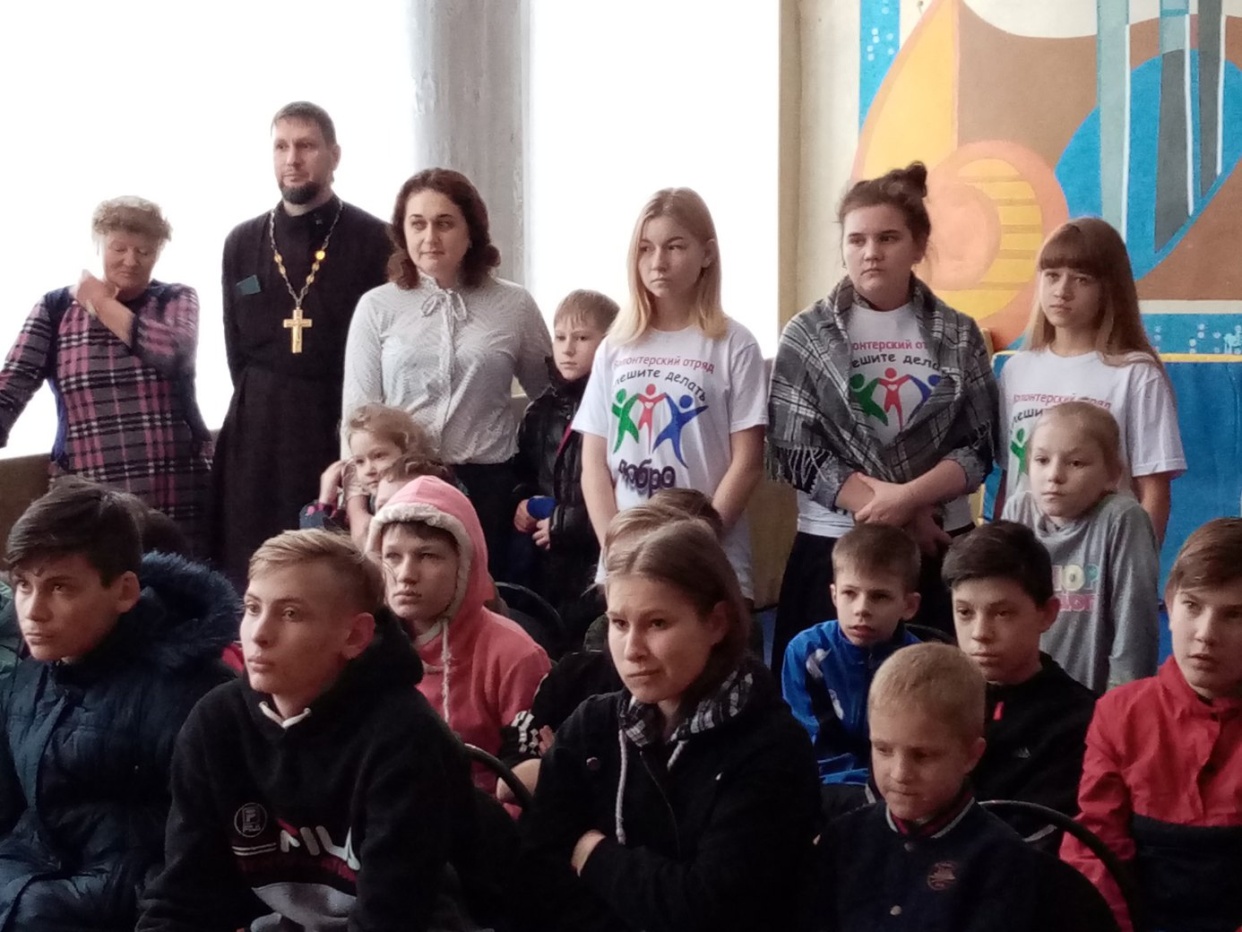 Наши Акции «мы помним»
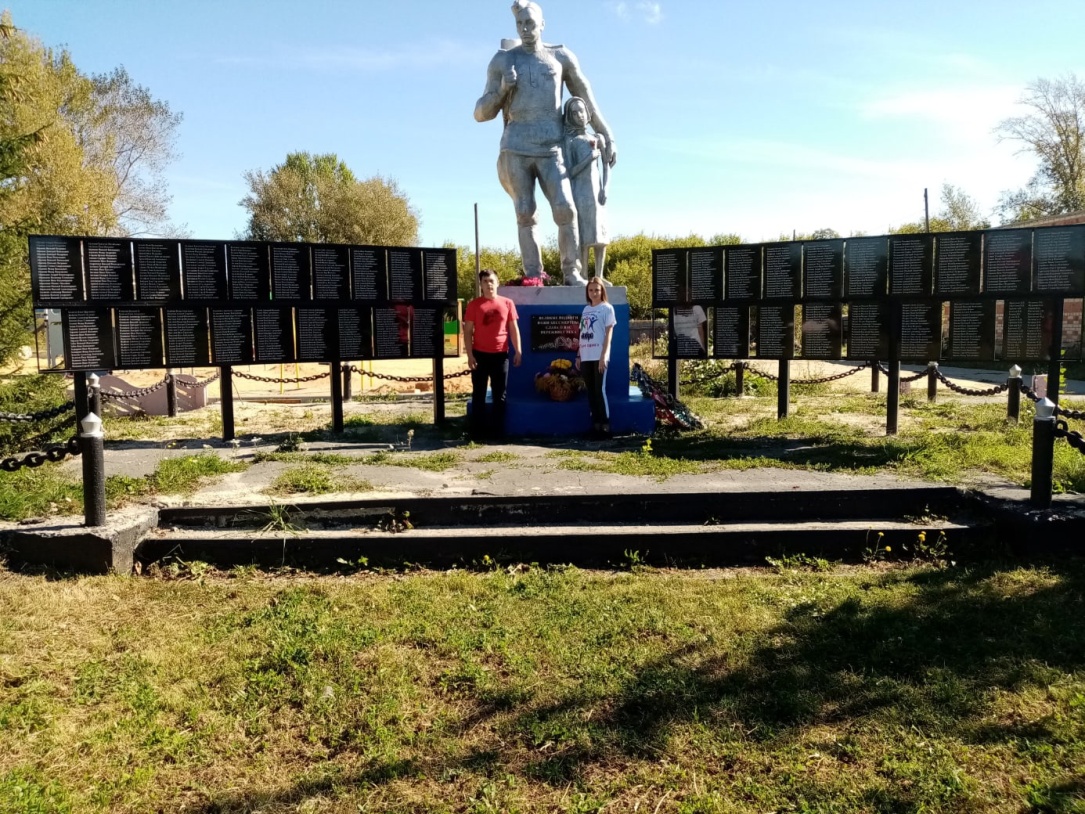 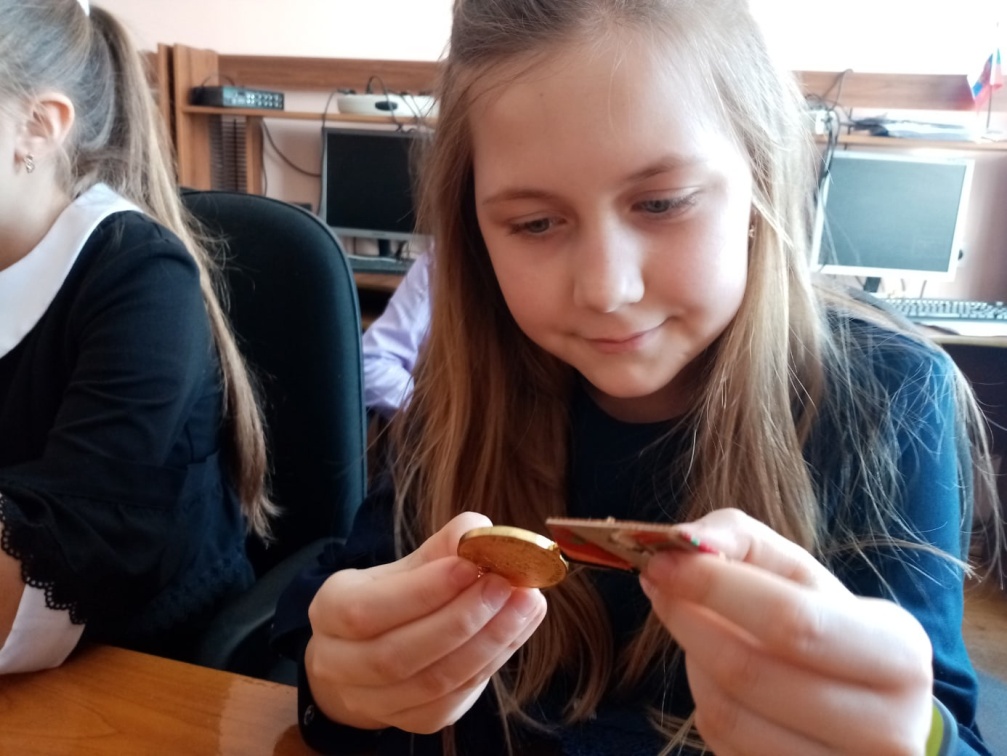 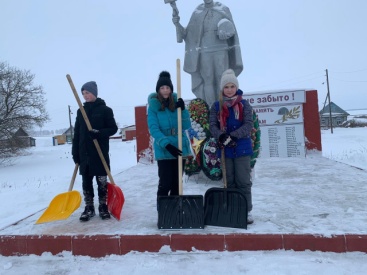 Наши Акции «подари книгу»
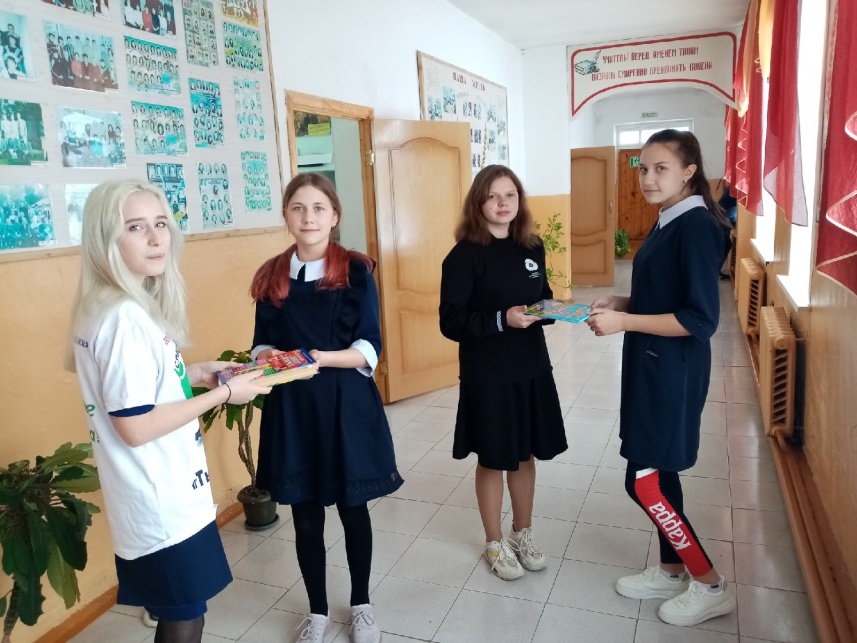 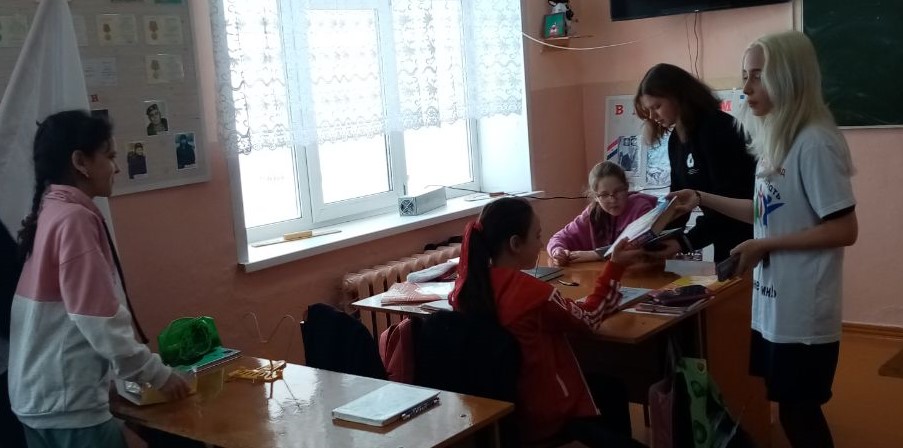 Наши Акции«чистая планета»
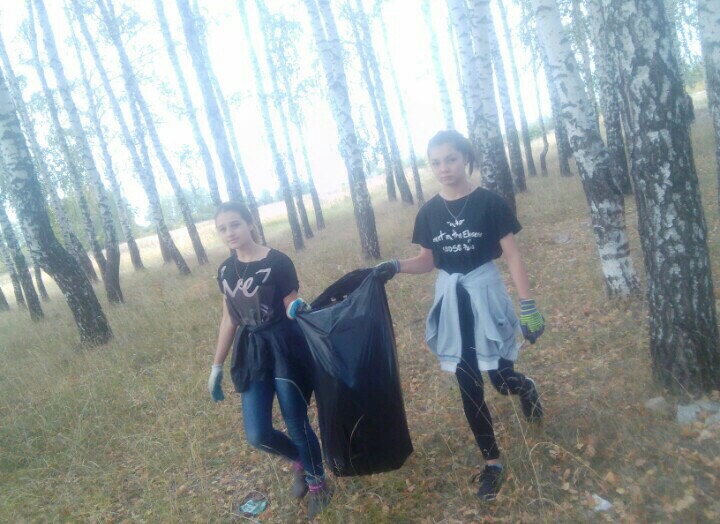 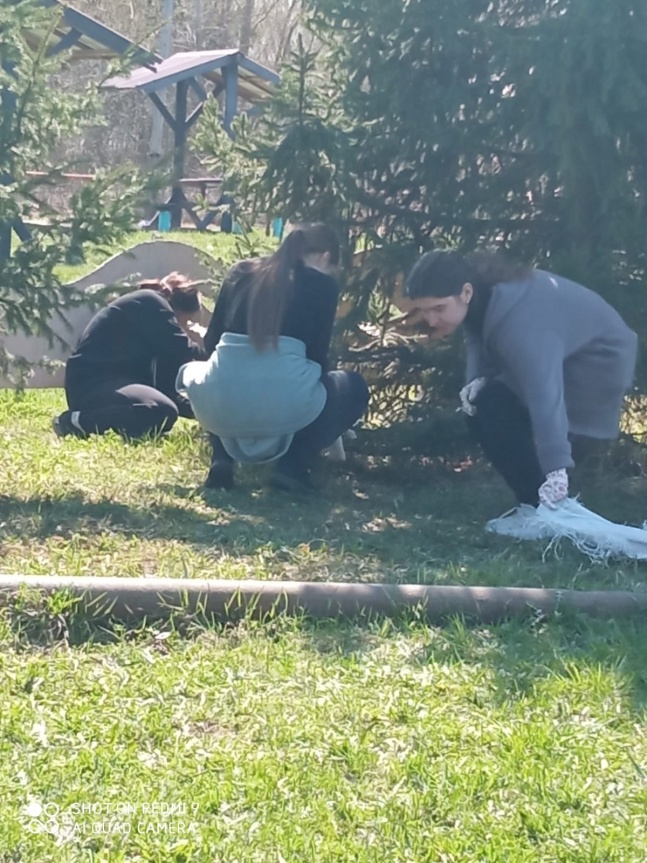 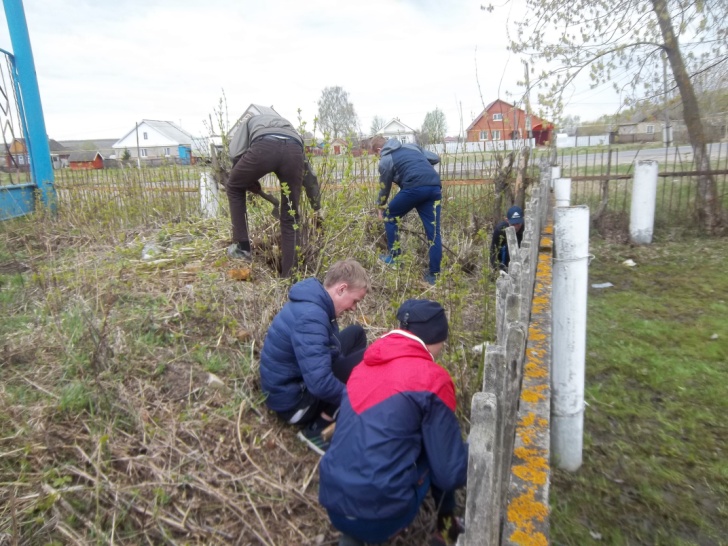 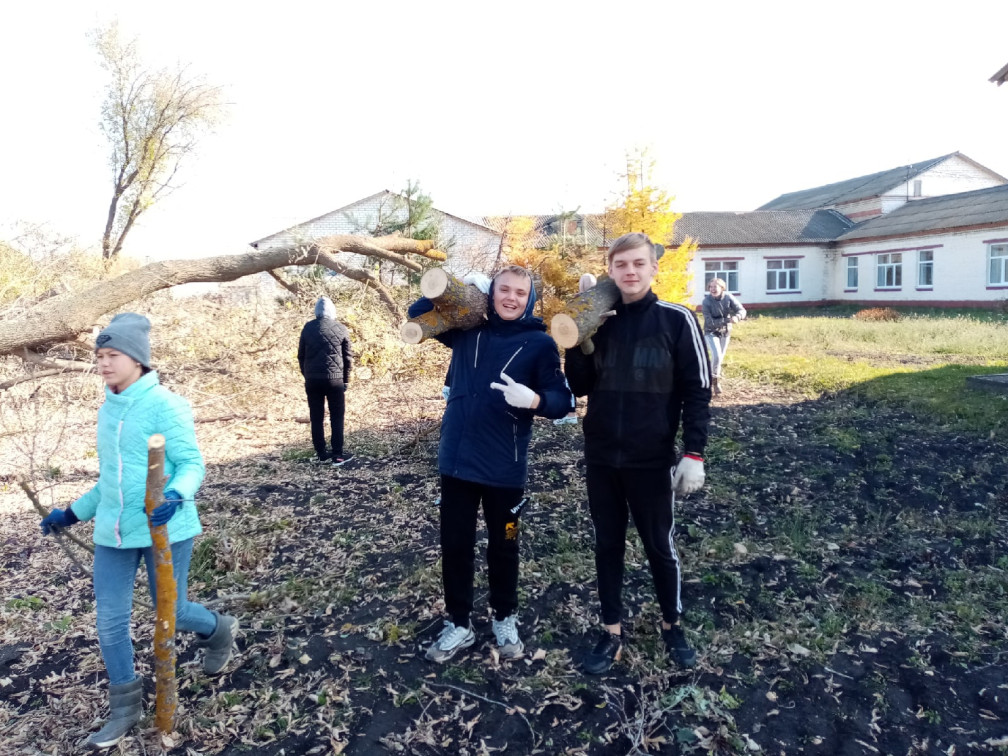 Наши акции «мы за здоровый образ жизни»
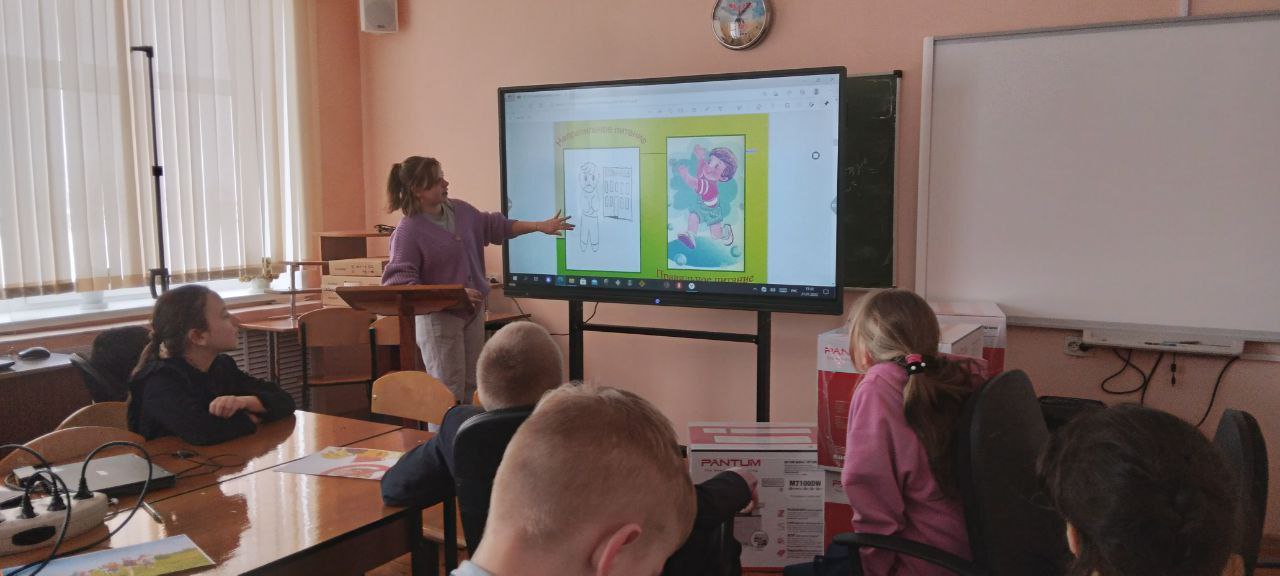 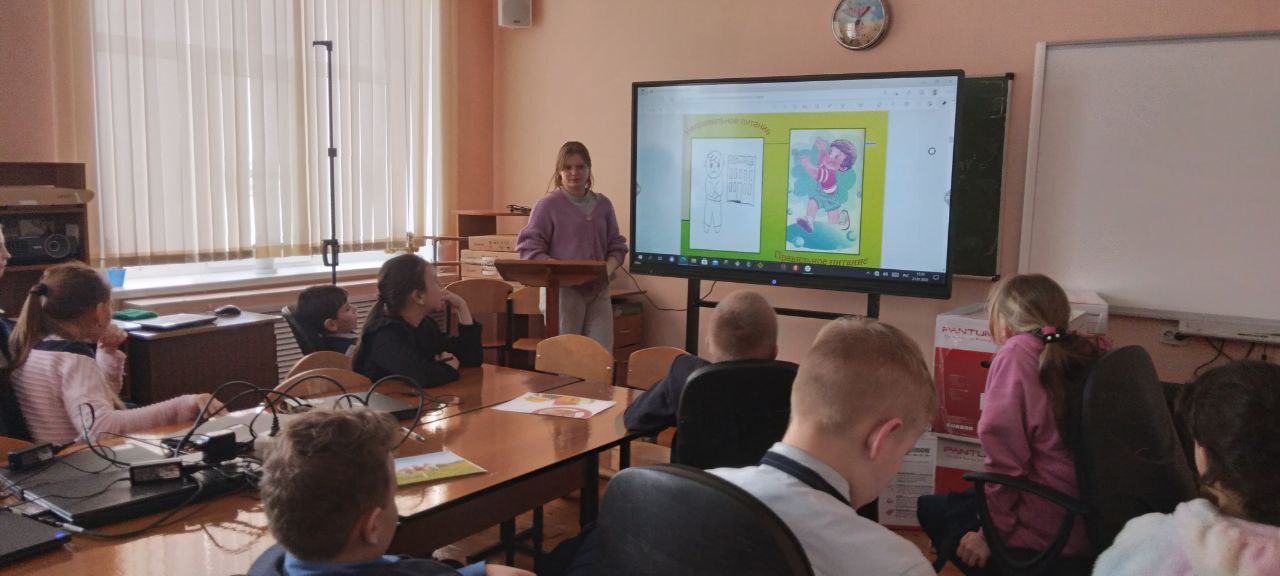 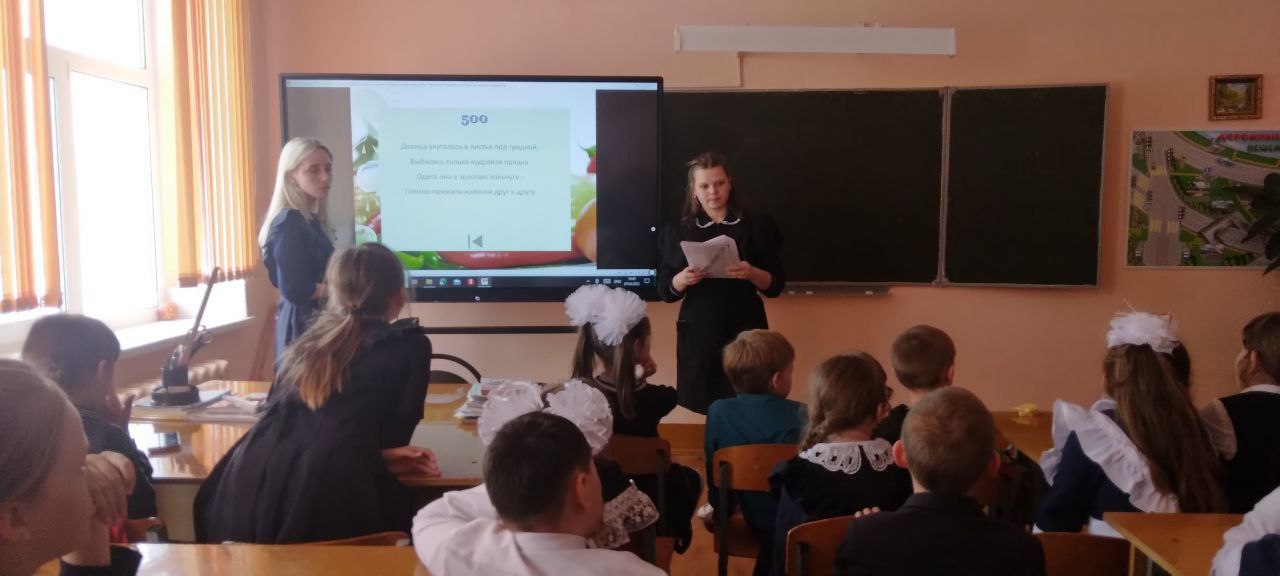 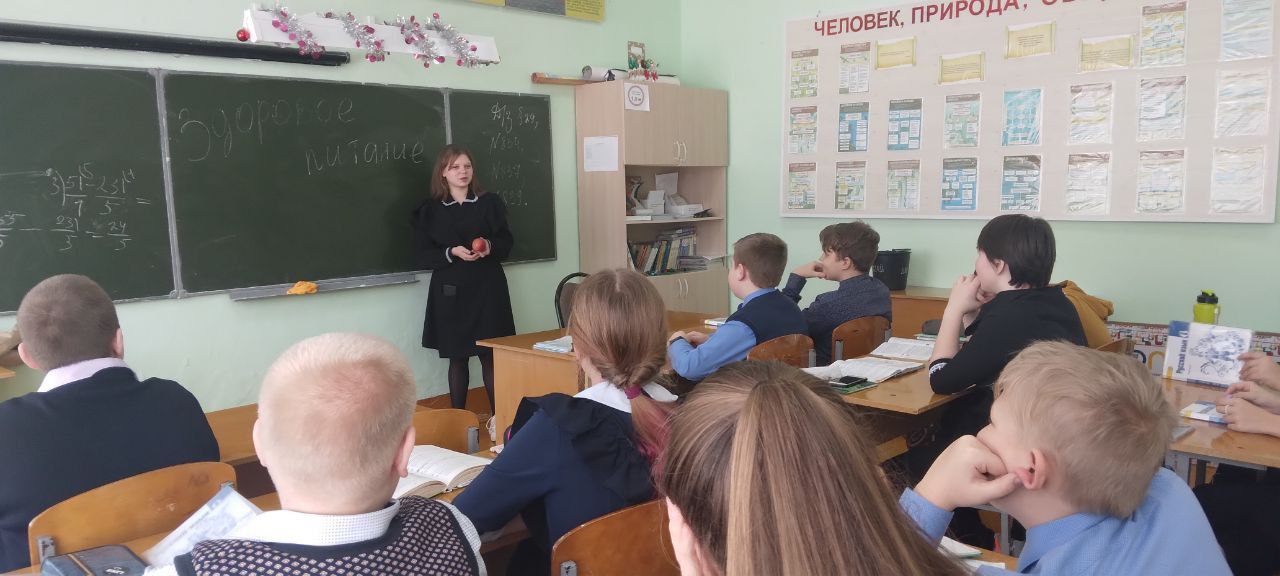 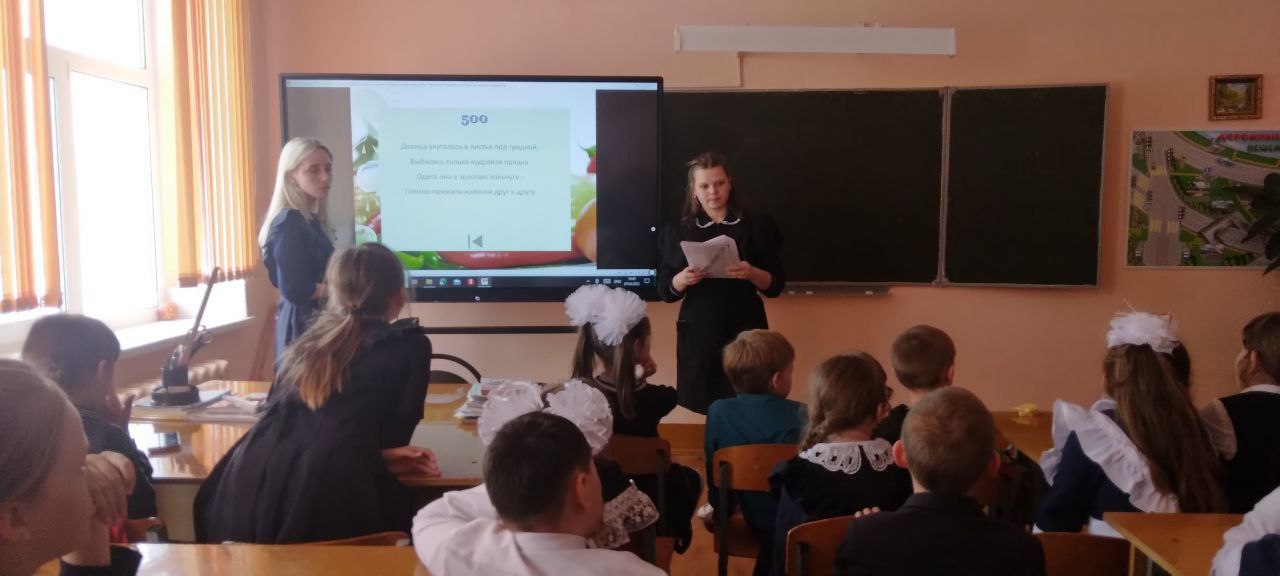 Наши гости
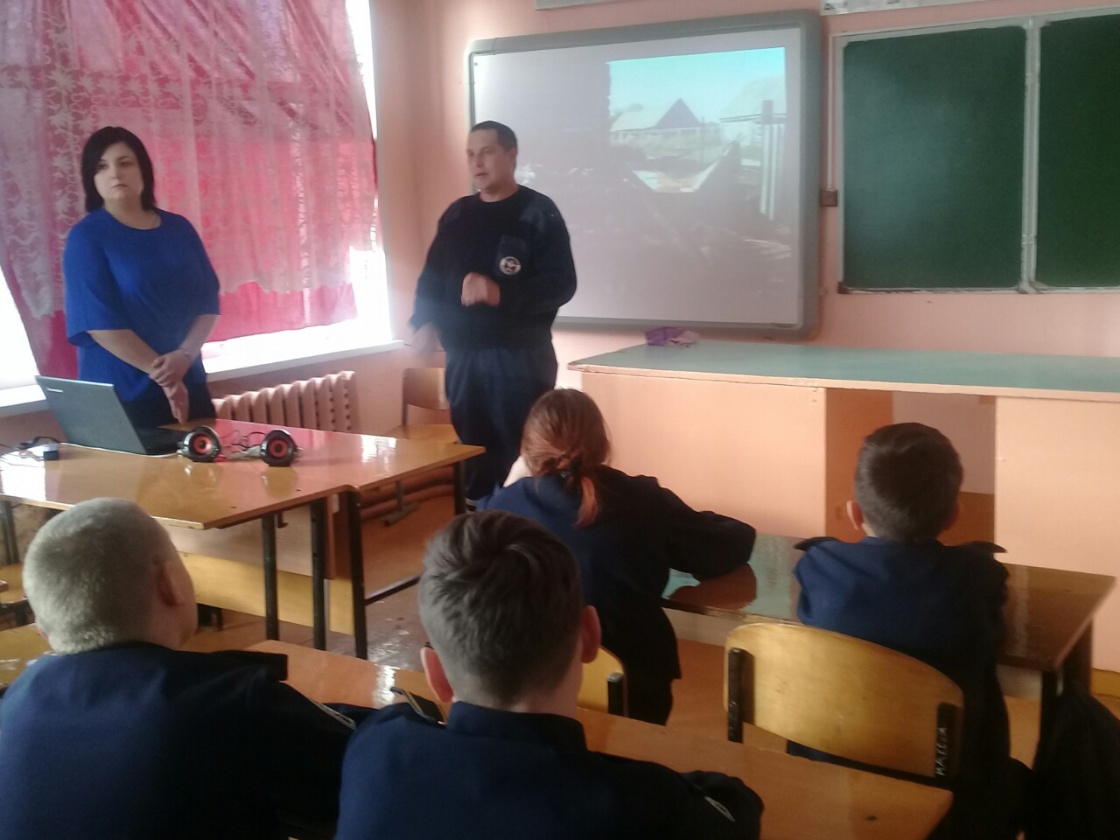 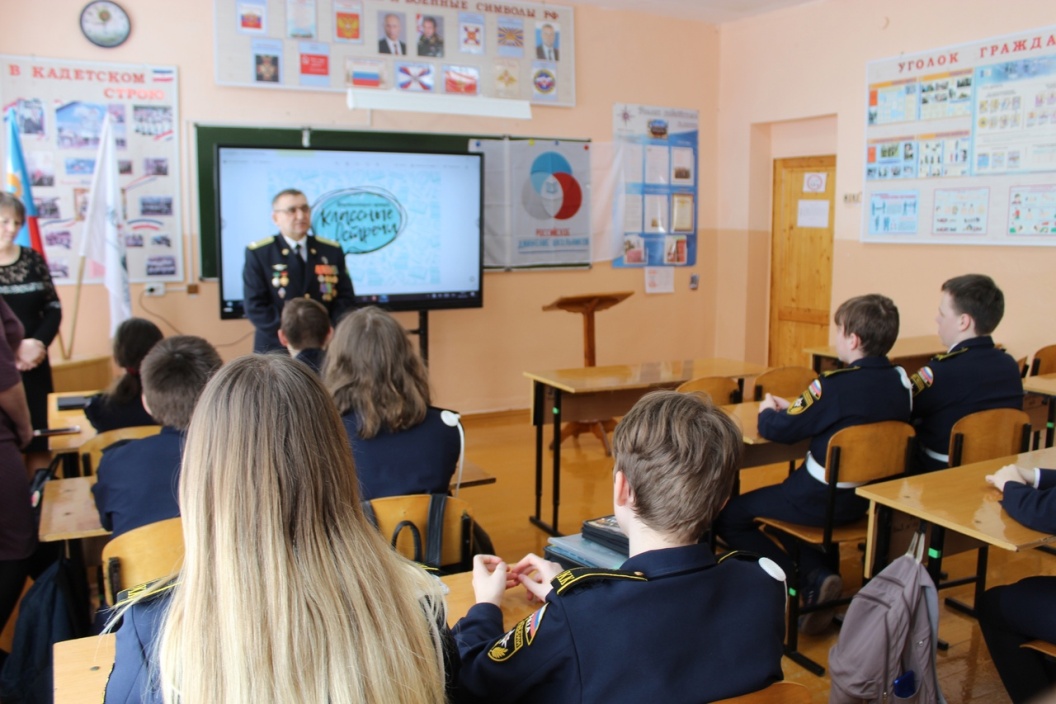 Классные часы
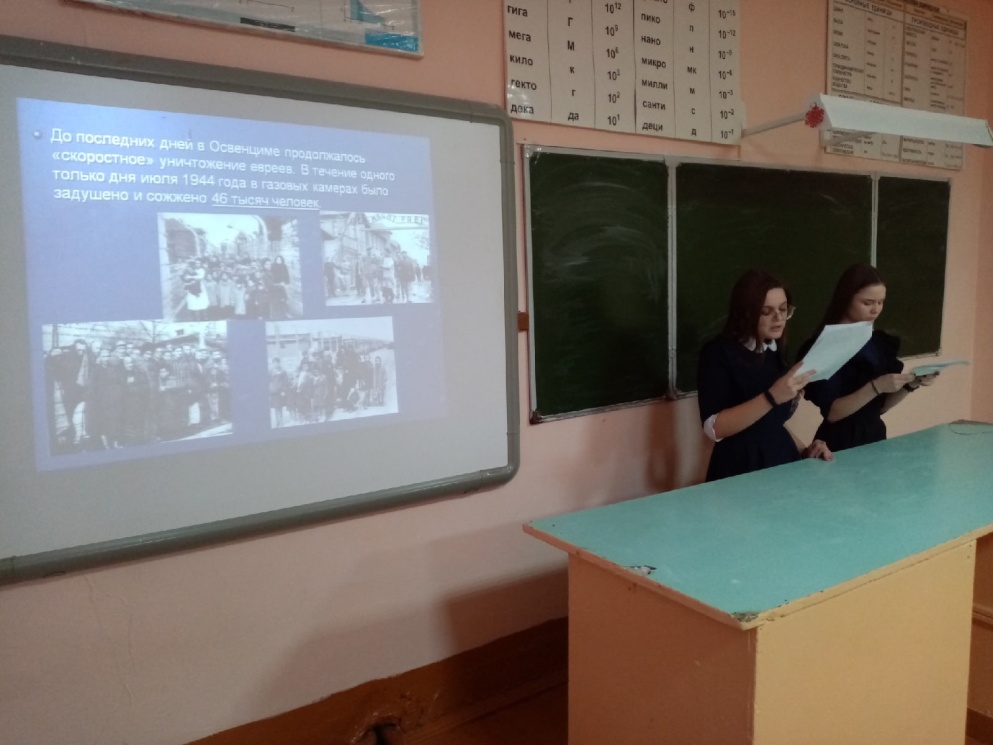 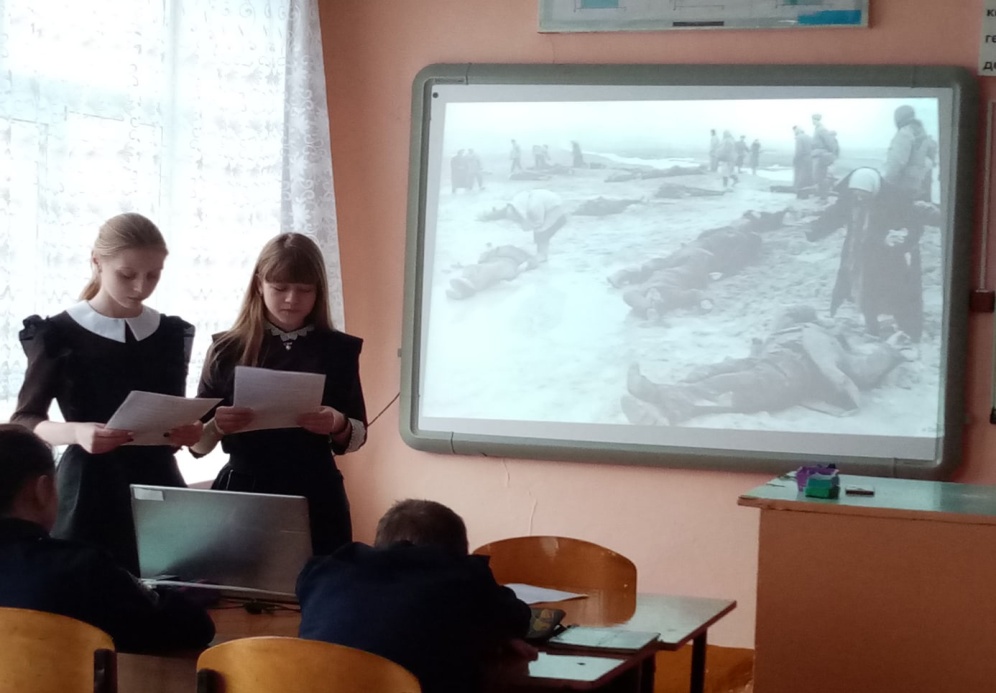 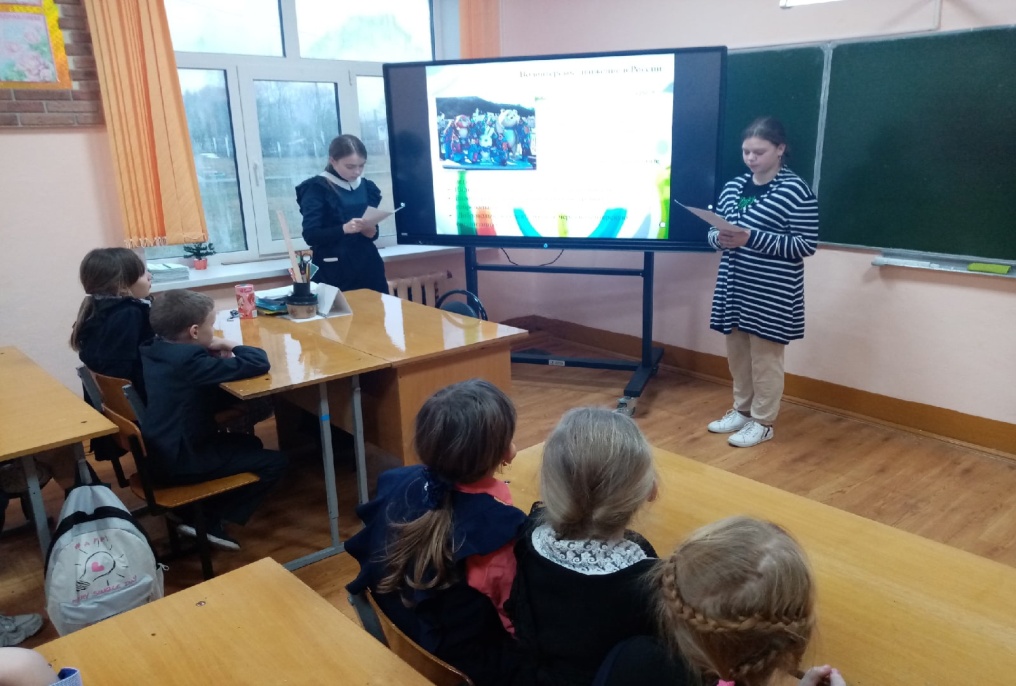 Классные часы
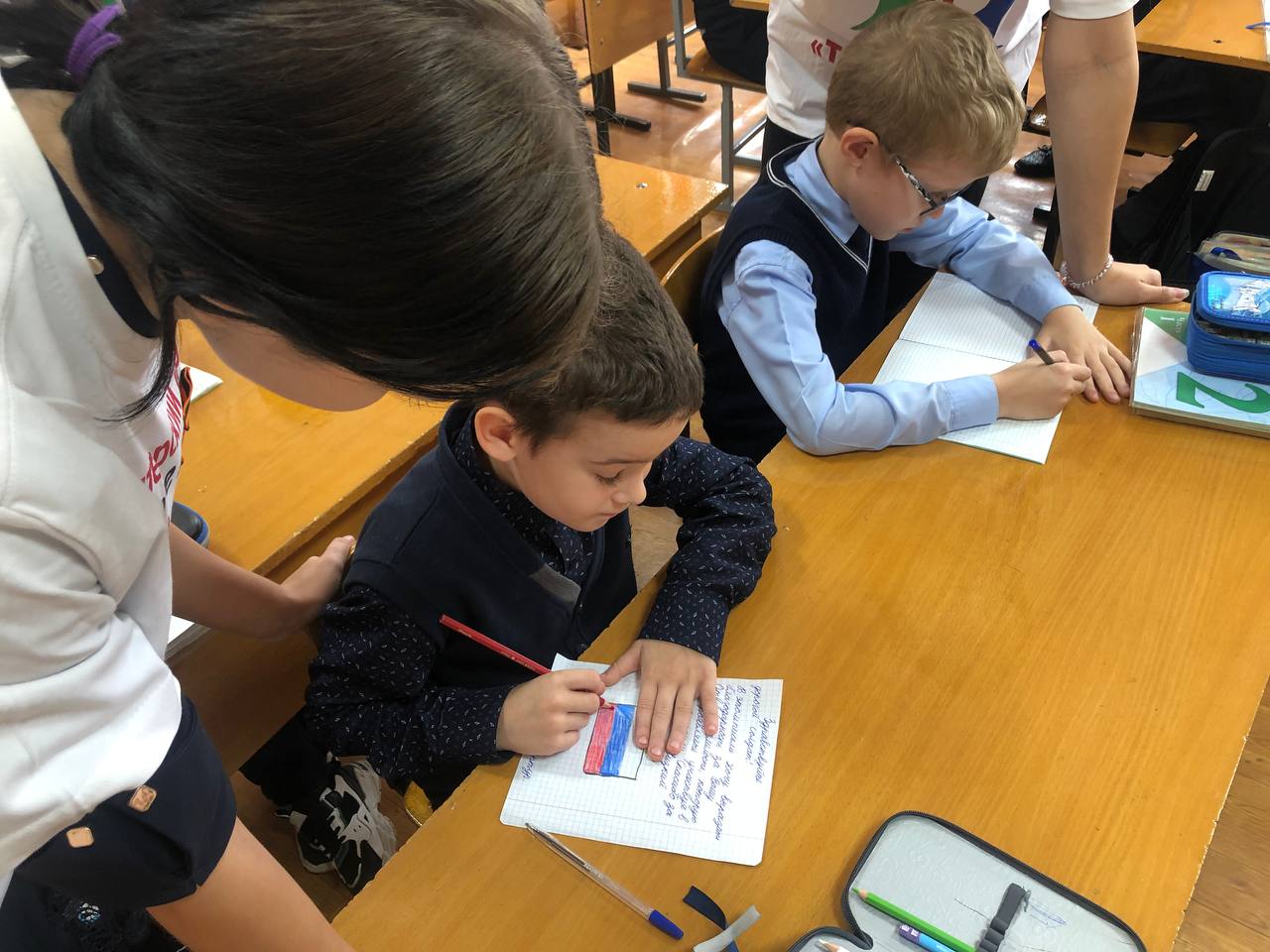 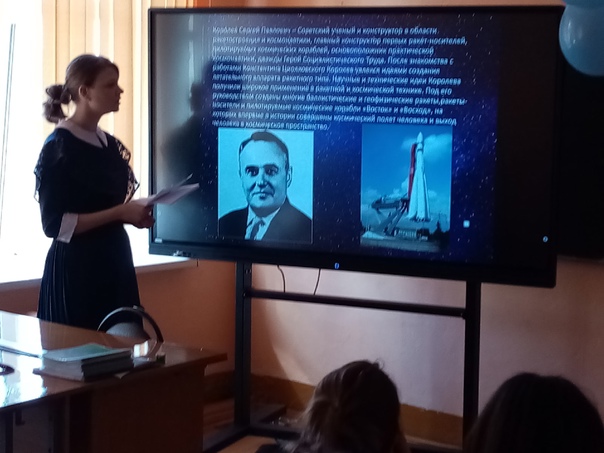 Минутка отдыха !
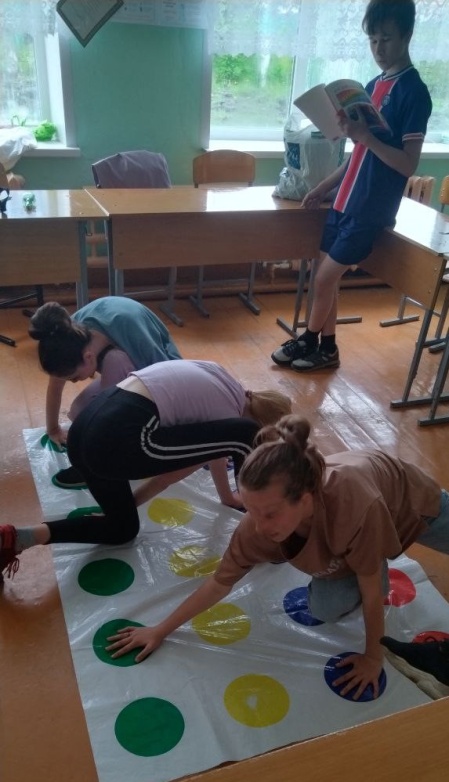 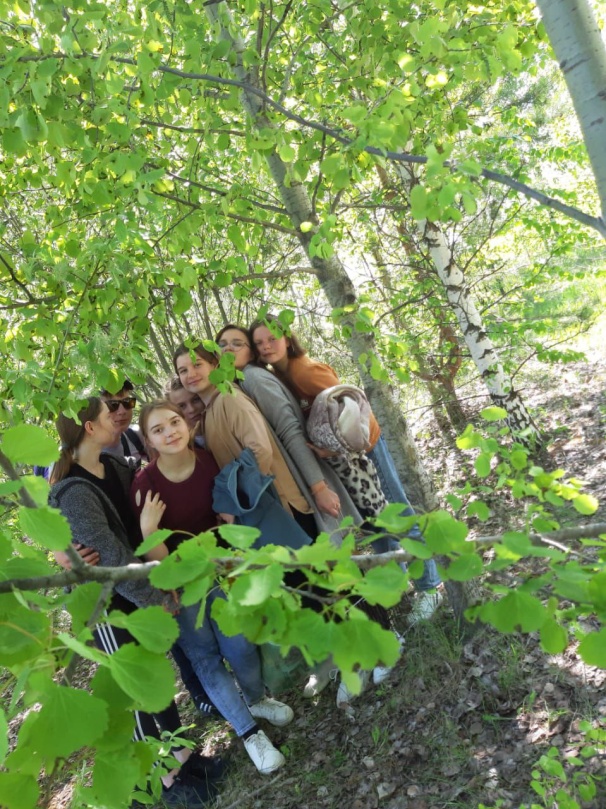 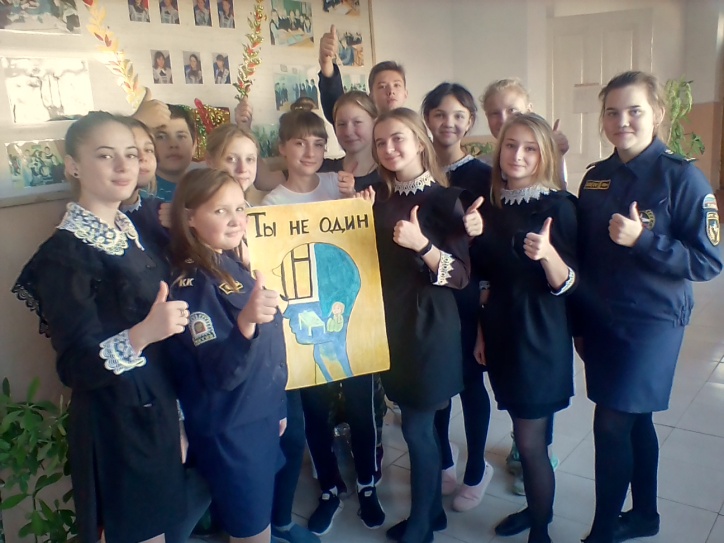 Спасибо за внимание!